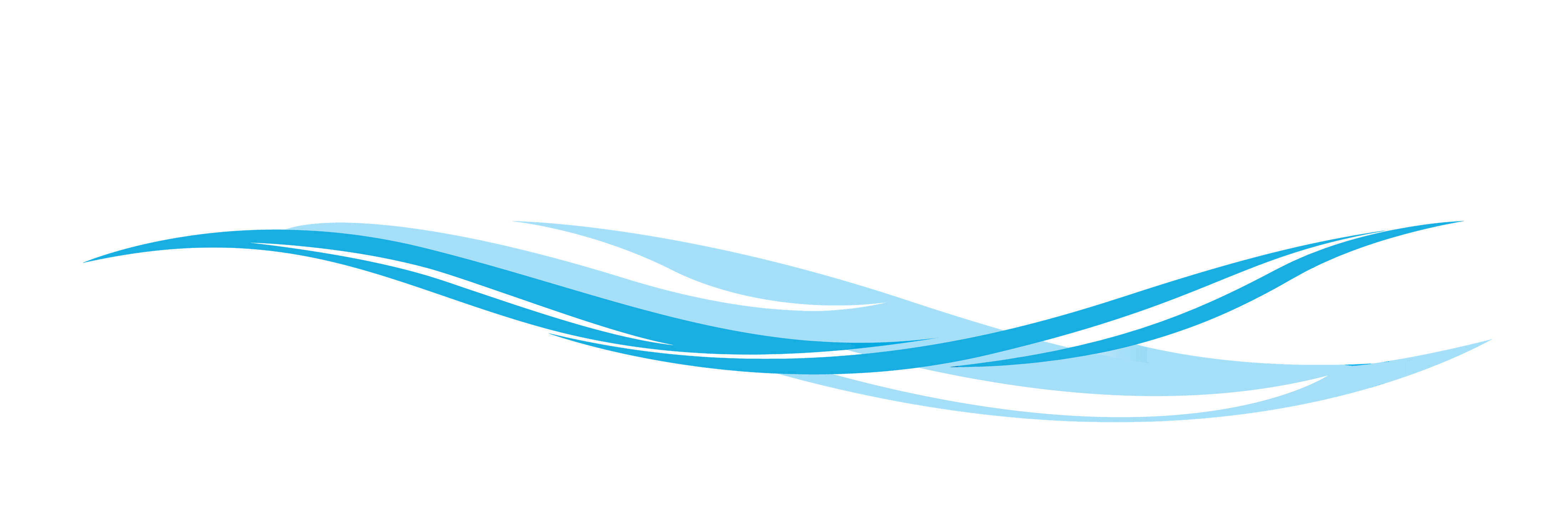 AGILITY > CERTAINTY: 
30 DAY PIVOT REFRESH
THE LEADER’S CIRCLE
There are 3 different kinds of organizations
1. Organizations that Fail

Organizations that fail are inflexible. 

If things change faster than you change, you become irrelevant.
THE LEADER’S CIRCLE
There are 3 different kinds of organizations
1. Organizations that Fail

Organizations that fail are inflexible. 

If things change faster than you change, you become irrelevant.
THE LEADER’S CIRCLE
There are 3 different kinds of organizations
3. Organizations that Thrive 

Organizations that thrive innovate.
THE LEADER’S CIRCLE
3 steps to making a 30 Day Pivot
1.  Evaluate 
You need to have ruthlessly honest discussions about what’s working and what’s not.
THE LEADER’S CIRCLE
3 steps to making a 30 Day Pivot
2. Ideate 
Ask the golden question: “What does this make possible?”
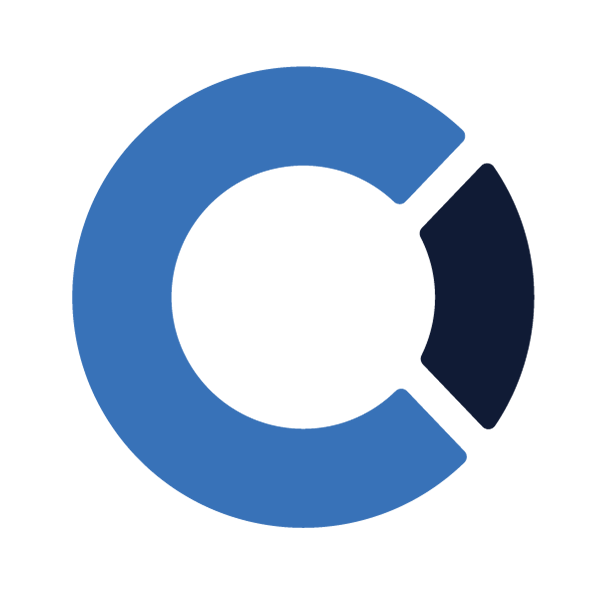 THE LEADER’S CIRCLE
3 steps to making a 30 Day Pivot
3. Implement 

Select very specific metrics that you’ll use to measure progress, and find/schedule a weekly meeting to review those metrics in.
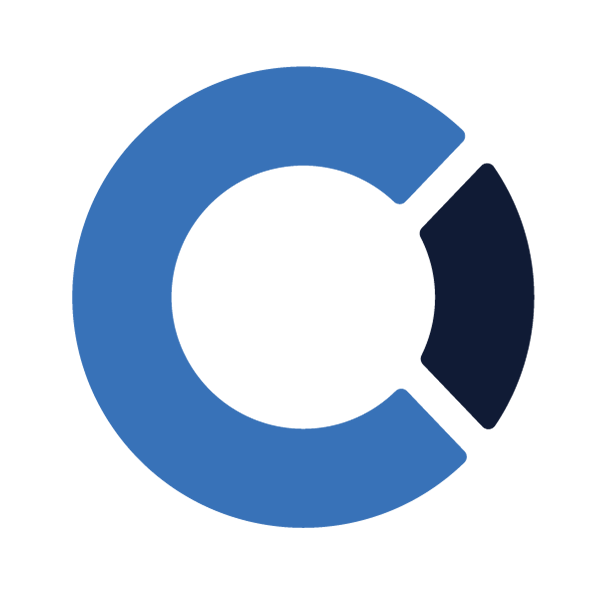 THE LEADER’S CIRCLE